Vivre en France, vivre en Allemagne:différentes approches du mondePascale Hugues
Pasale Hugues,
La robe de Hannah
Berlin  1904 - 2014
Pascale Hugues,
Ruhige Straße in guter Wohnlage – Die Geschichte meiner Nachbarn
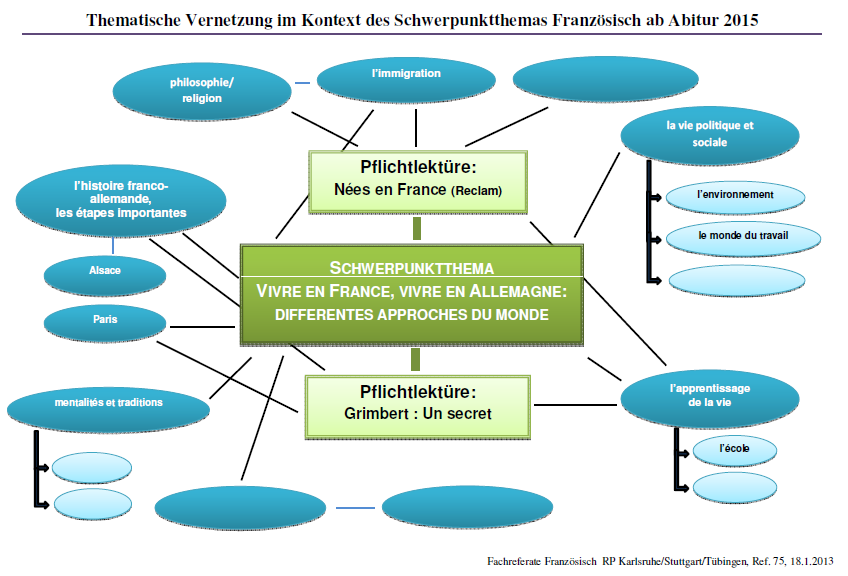 Vivre en France, 
vivre en Allemagne:
différentes approches du monde
Lektürebearbeitung im Kontext des Schwerpunktthemas mit gezielter Schulung von abiturrelevanten Teilkompetenzen
Entre les mursSimpleUn été outremer
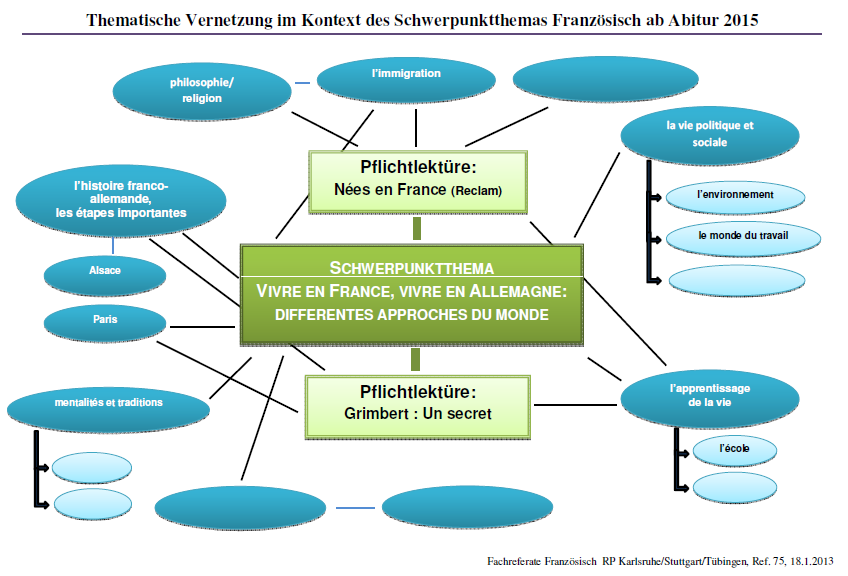 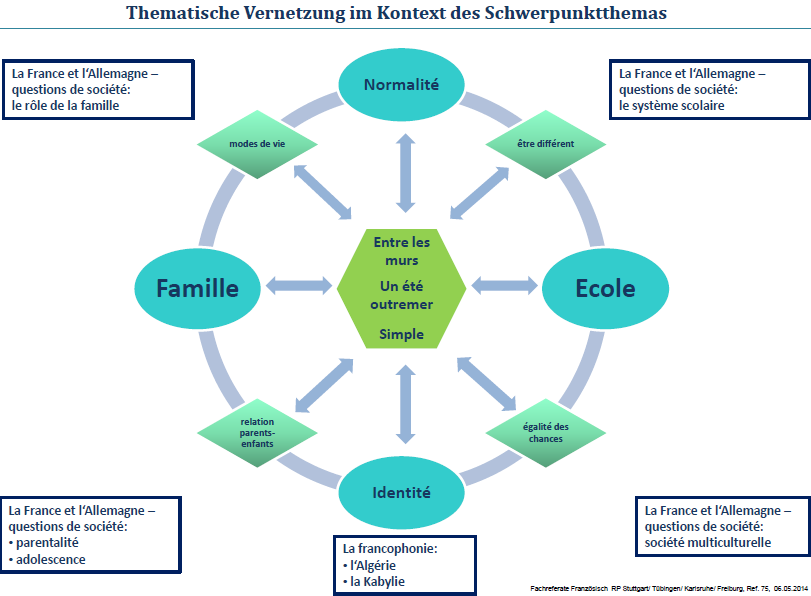 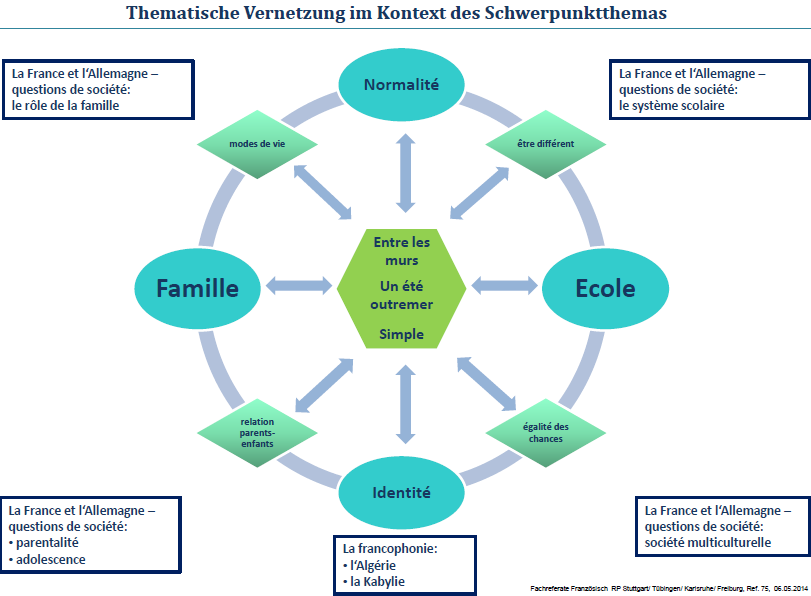 Schule           am Beispiel von Entre les murs

			    „Normalität“               am Beispiel von Simple

			Identitätsfindung     am Beispiel von  Un été outremer
Umgang mit den Lektürebeispielen
1. Werkimmanenter Zugang
	Arbeit mit der Ganzschrift
2. Exemplarischer thematischer Zugang
		Arbeit mit themenspezifischen 	Textauszügen (z.B. als unbekannte 	Textvorlage A für die 	Klausurerstellung )
 Zielsetzung: 
Anbahnung vielfältiger Lektüreerfahrung 
Verknüpfung von Leseerfahrung und Weltwissen
Persönlichkeitsbildung im Sinne Bieris  („Wer ist gebildet?“)
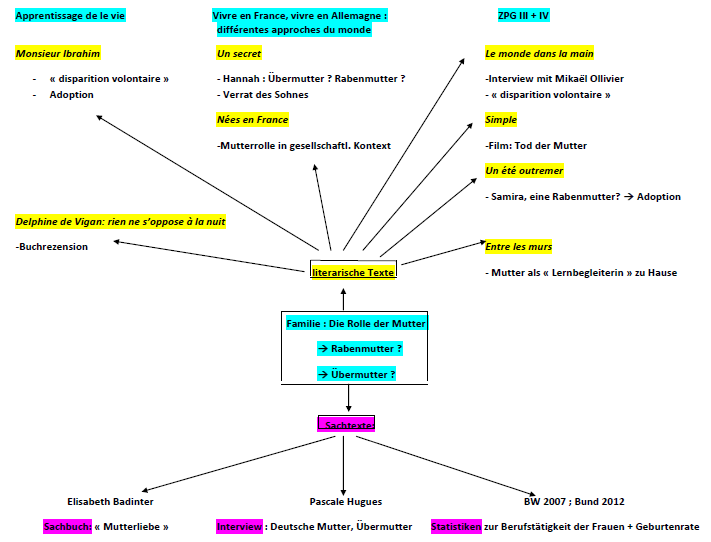